ДЕЛЕНИЕ ПОНЯТИЙ
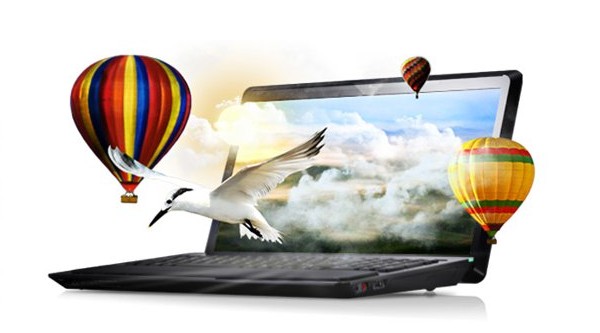 По учебнику Н.В.Матвеевой, Е.Н.Челак и др.
Издательство БИНОМ, 2012
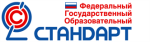 МБОУ "Гимназия №3 г.Горно-Алтайска" Кожемякина Е.И.
образ
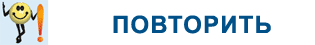 представление
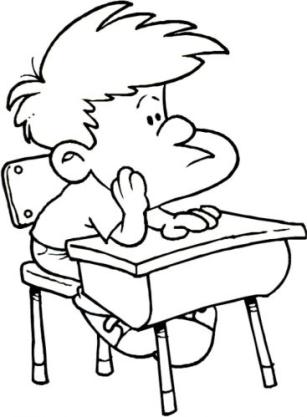 Что остается в памяти человека после встречи с каким-либо предметом?
2
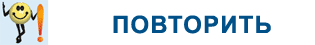 К какому миру принадлежит   ПОНЯТИЕ ?
ПОНЯТИЕ
Реальный мир
Виртуальный мир
3
Назови существенные свойства объекта
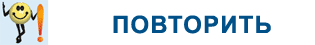 Имеет колёса
Имеет кузов
Имеет руль
Имеет фары
Служит транспортным средством
Имеет бак для бензина
Имеет педали управления
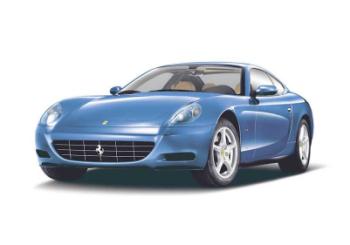 4
Определи объект по его существенным свойствам
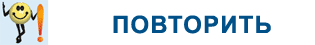 Предназначен для ввода данных в память компьютера
Имеет клавиши
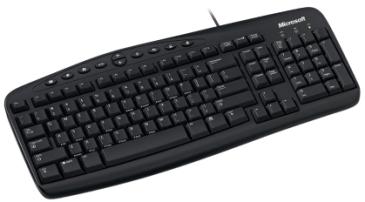 ?
5
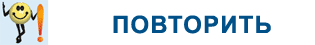 Назови термины информатики
монитор
сканер
объект
принтер
бумага
кот
хлеб
компьютер
мышь
6
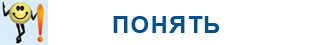 Когда говорят о понятии, обозначающее его слово или словосочетание всегда используется в именительном падеже, единственном числе и пишется в кавычках.
Пример:
«Буква русского алфавита»
«Помощник человека при счёте»
«Арабская цифра»
Деление понятия – это мысленное действие, смысл которого – выделение видовых понятий, входящих в родовое понятие.
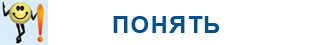 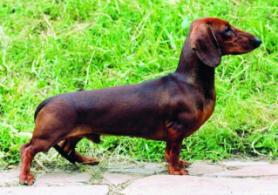 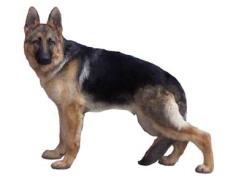 такса
СОБАКА
овчарка
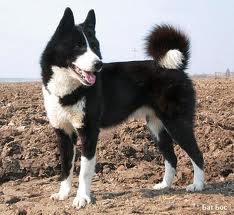 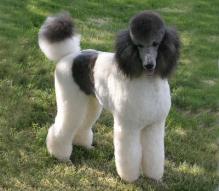 лайка
пудель
8
Знак – это графическое изображение, обозначающее букву, цифру, знак препинания и др.
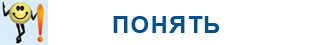 9
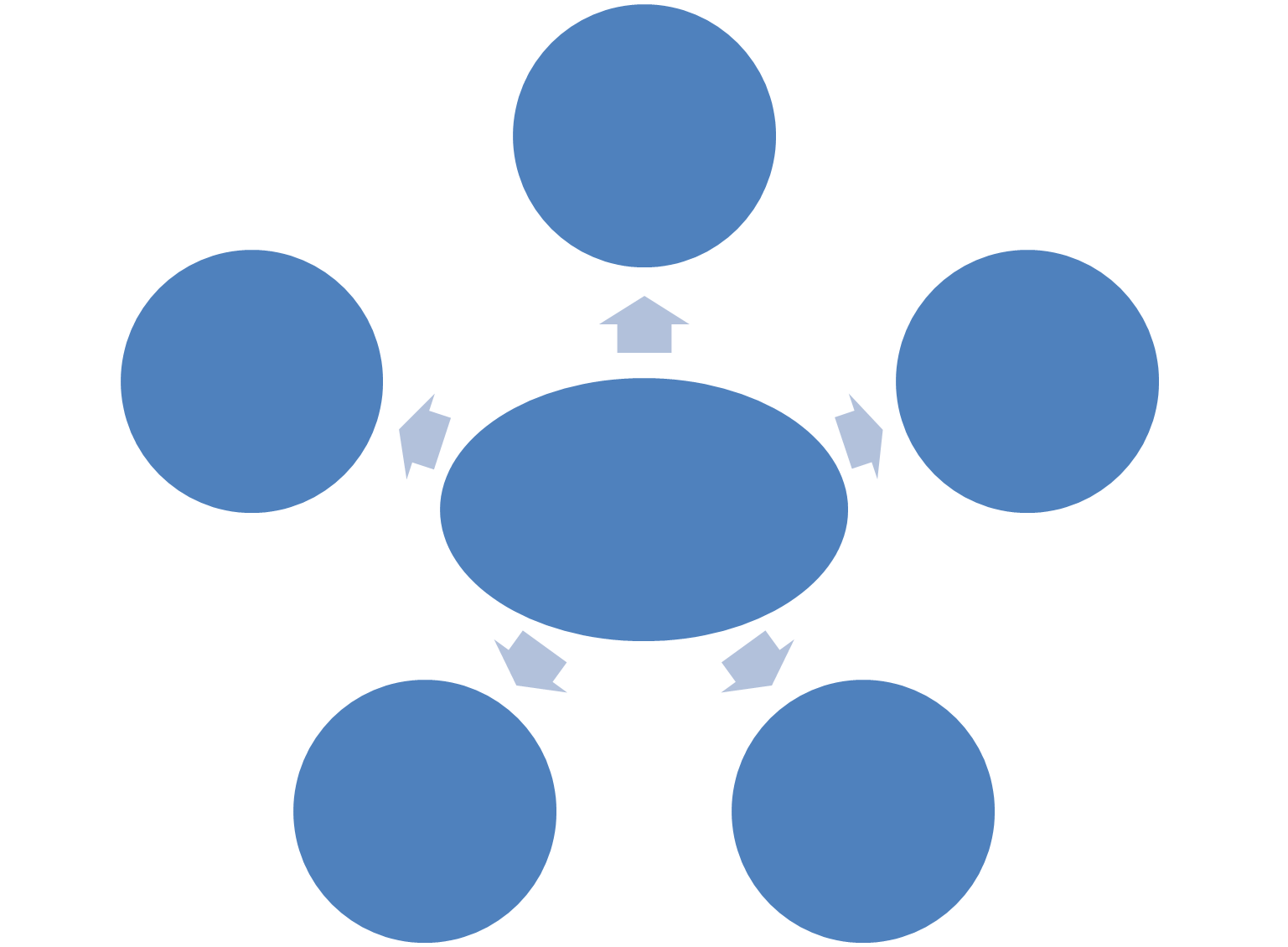 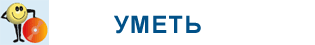 Зрительная информация
Вкусовая информация
Слуховая информация
Вид информации по способу восприятия
Обонятельная информация
Осязательная информация
10
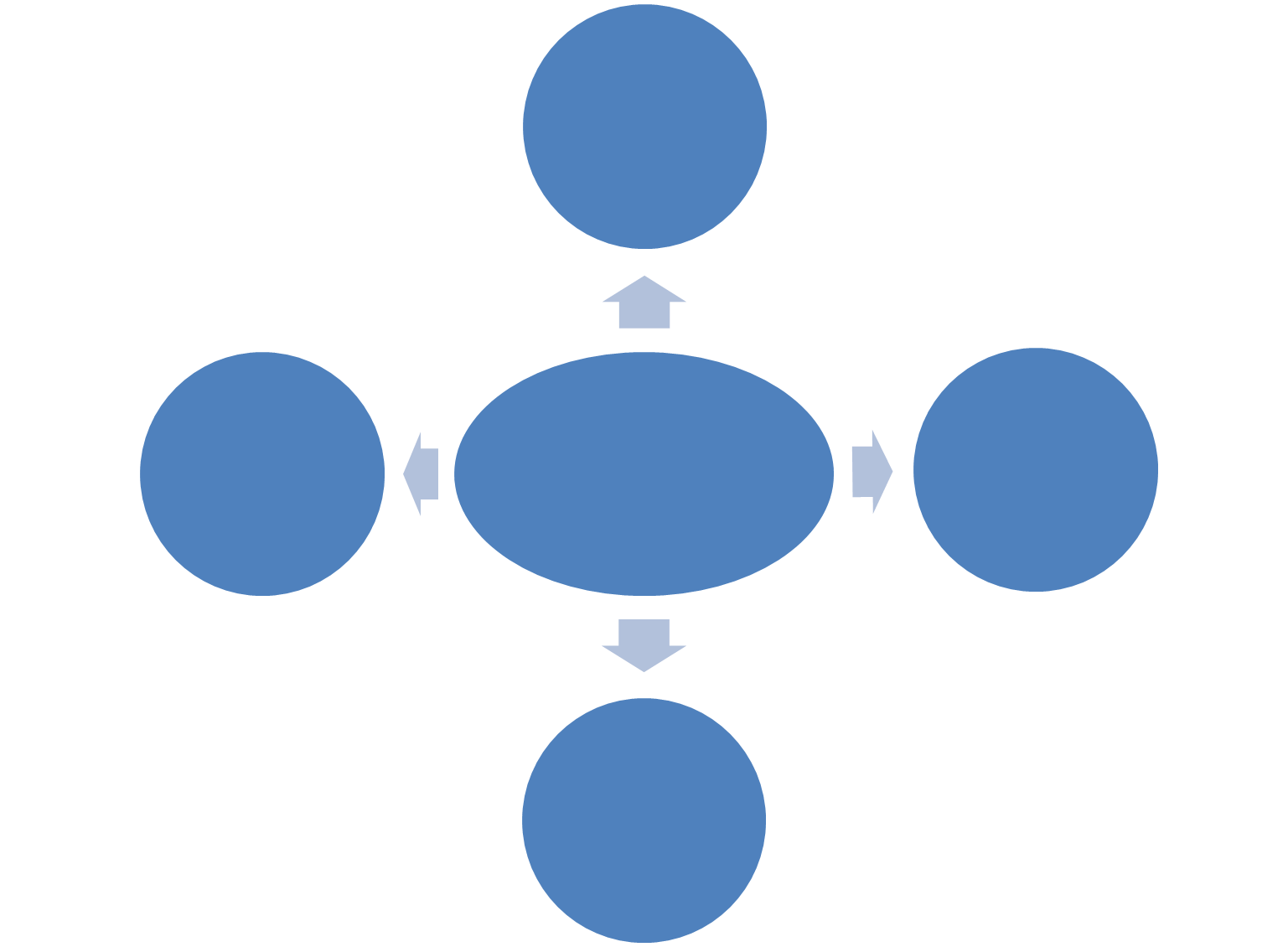 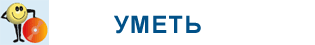 осень
Времена года
лето
зима
весна
11
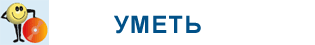 Укажи видовое понятие
осень
12345
буква
цифра
Времена года
лето
зима
знак
АБВГД
весна
12
[Speaker Notes: Данное задание выполняется, когда презентация открыта в режиме интерактивной доски или обучающимся предложена беспроводная мышь.]
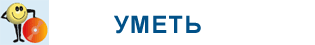 Укажи видовое понятие
осень
12345
буква
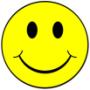 цифра
Времена года
лето
зима
знак
АБВГД
весна
13
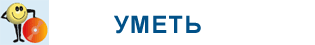 Укажи видовое понятие
осень
12345
буква
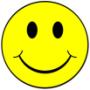 цифра
Времена года
лето
зима
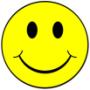 знак
АБВГД
весна
14
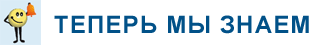 Вставь пропущенное слово:
....... .
объекте.
Понятия это наши представления
Когда говорят о понятии, обозначающее его слово всегда используется в единственном
..... .
числе.
15
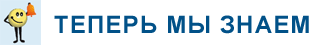 Закончи высказывание:
Деление понятия – это мысленное действие, смысл которого – в выделении ............... понятий, входящих в …………….. понятие.
Деление понятия – это мысленное действие, смысл которого – в выделении видовых понятий, входящих в родовое понятие.
16
Источники информации:
Информатика: учебник для 4 класса. Н.В.Матвеева, Е.Н.Челак, Н.К. Конопатова, Л.П.Панкратова, Н.А.Нурова© 2013. БИНОМ. Лаборатория знаний.
http://parnasse.ru/images/photos/medium/article156543.jpg - рис. мальчик
http://www.sgqconsulting.ru/articles-sgq-89.html - фото автомобиля
http://images.yandex.ru/yandsearch?text=%D1%81%D0%BC%D0%B0%D0%B9%D0%BB%D0%B8%D0%BA%20%D1%83%D0%BB%D1%8B%D0%B1%D0%BA%D0%B0&fp=0&pos=21&uinfo=ww-1264-wh-469-fw-1039-fh-448-pd-1&rpt=simage&img_url=http%3A%2F%2Fupload.wikimedia.org%2Fwikipedia%2Fcommons%2Fthumb%2F8%2F85%2FSmiley.svg%2F200px-Smiley.svg.png – рис. смайлик
http://images.yandex.ru/yandsearch?p=2&text=%D1%81%D0%BC%D0%B0%D0%B9%D0%BB%D0%B8%D0%BA%20%D0%B3%D1%80%D1%83%D1%81%D1%82%D0%BD%D1%8B%D0%B9&fp=2&pos=66&uinfo=ww-1264-wh-469-fw-1039-fh-448-pd-1&rpt=simage&img_url=http%3A%2F%2Fcs316531.userapi.com%2Fv316531561%2F13d4%2F5oSZnN3cQto.jpg – рис. Смайлик
https://www.google.ru/search?q=%D0%BA%D0%BB%D0%B0%D0%B2%D0%B8%D0%B0%D1%82%D1%83%D1%80%D0%B0&newwindow=1&client=firefox-a&hs=DMe&rls=org.mozilla:ru:official&tbm=isch&tbo=u&source=univ&sa=X&ei=4UvGUp-ELuGyywOF94GIDw&ved=0CDIQsAQ&biw=1280&bih=852#facrc=_&imgdii=_&imgrc=JH9zPLf5C1Dq6M%3A%3Ba_NZFiBUQIFTMM%3Bhttp%253A%252F%252Fwww.compoblog.ru%252Fwp-content%252Fuploads%252F77763.jpg%3Bhttp%253A%252F%252Fwww.compoblog.ru%252Ftag%252F%2525D0%2525BA%2525D0%2525BB%2525D0%2525B0%2525D0%2525B2%2525D0%2525B8%2525D0%2525B0%2525D1%252582%2525D1%252583%2525D1%252580%2525D0%2525B0%252F%3B500%3B307 – рис. клавиатура
МБОУ "Гимназия №3 г.Горно-Алтайска"
17